Unit 7 In the spotlight
Vocabulary
Chat shows - a television or radio show in which people talk in a friendly, informal way about different topics
Documentary - a film, television or radio programme that provides a factual report on a particular subject
Current affairs - political events and problems in society which are discussed in newspapers, and on television and radio
Quiz or game shows – a television programme where people score points by answering questions or doing things
Reality shows -  a television programme about ordinary people who are filmed in real situations
Sitcoms – series about a particular group of characters who deal with situations in a humorous way
Soap operas – a TV series about imaginary lives of a group of people
(The term "soap opera" originated from radio dramas originally being sponsored by soap companies. The series contained advertisement for those companies.)
Some words from the text
Entertainment -  activities that provide amusement or enjoyment
Edit - to make changes to a text or film
Performance – dancing, singing, acting, playing music in front of an audience
Background – your family and your experience of education, living condition, etc.
To coach – to train
Base and extreme adjectives
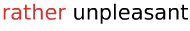 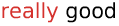 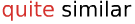 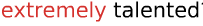 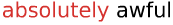 He was very funny.                         He was absolutely hilarious.

Adjectives are words that describe the qualities of something
Extreme adjectives are words that give extra emphasis to the subject they describe
 In the case above, funny is a base adjective expressing that something makes us laugh, but hilarious is an extreme adjective which shows that something makes us laugh a lot. In other words, hilarious means very funny.
It is not necessary to use very, rather, quite, extremely with extreme adjectives.
For example, This movie is very hilarious sounds strange because hilarious is a strong enough word that does not require very to add extra strength. 
With extreme adjectives we use really and absolutely.
Modifiers with base and extreme adjectives
Base adjectives                                     Extreme adjectives
 - unpleasant                                               - awful                                       
 - talented                                                   - brilliant
 - similar                                                     - identical
 - interesting                                               - fascinating
 - good                                                        - amazing
 - funny                                                       - hilarious
 - important                                                - essential
 - beautiful                                                  - gorgeous
 - silly                                                          - ridiculous
 - difficult                                                    - impossible
  very, rather, really,                                       really, absolutely
  quite, extremely